How to compare?  Describe adjective	between 2 nouns;  People, Things, Places
Here are 2 women
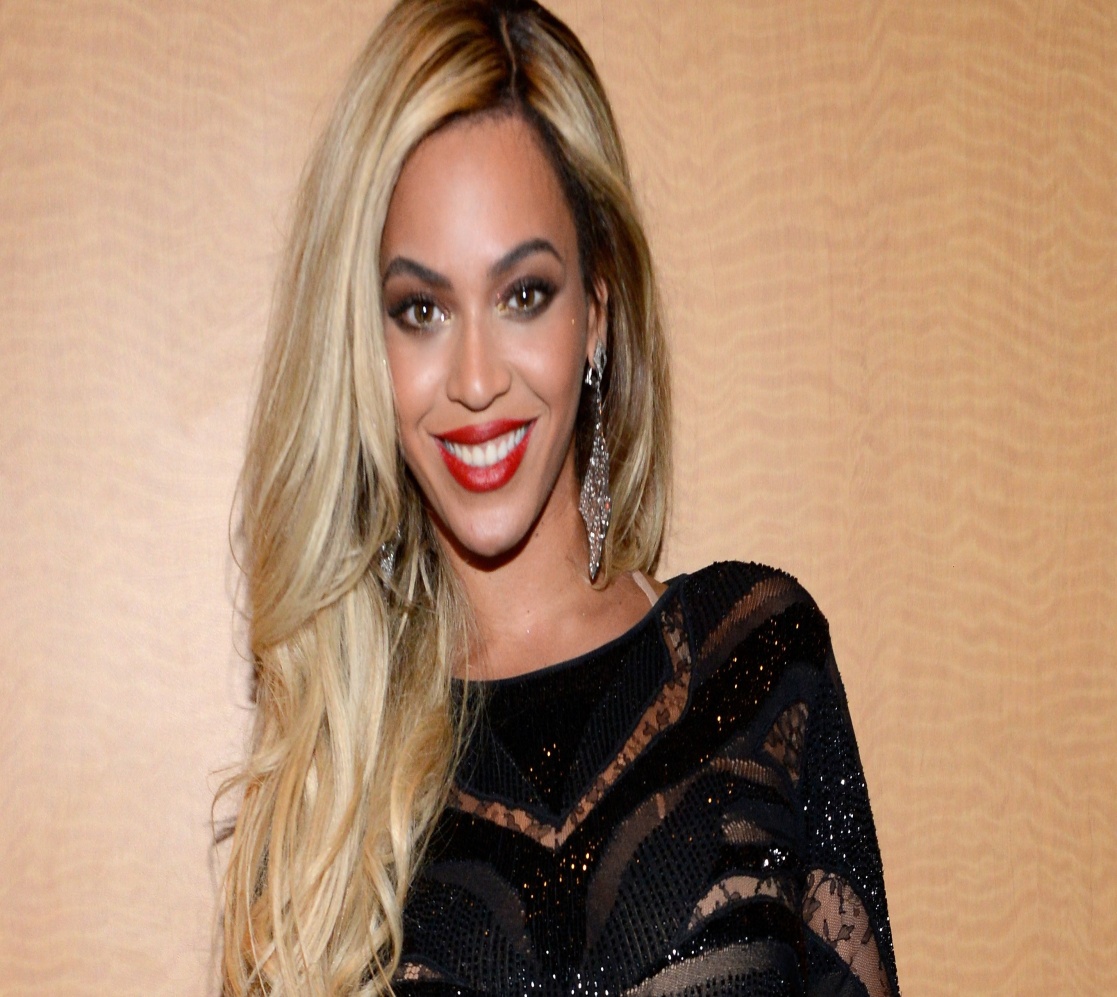 Beyonce
Whoopi goldberg
Which one is fast in those?
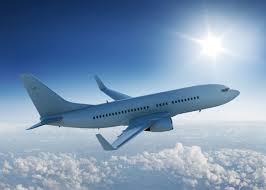 Airplane
Car
What country is big between Russia and China?
THE COMPARATIVE FORM
is used to establish difference between  
two objects or people.
https://www.youtube.com/watch?v=qwrSgTCbg7Q
COMPARATIVESObjective:Applying the comparative form of adjectives.
RULES
RULES
Example Rules
Ugly->Uglier
CCQ.1
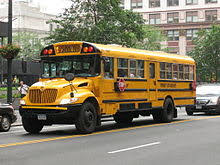 CCQ. 2
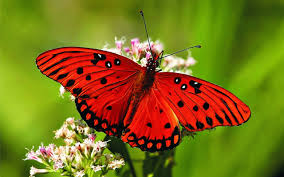